Тема «ДЕРЕВЬЯ»
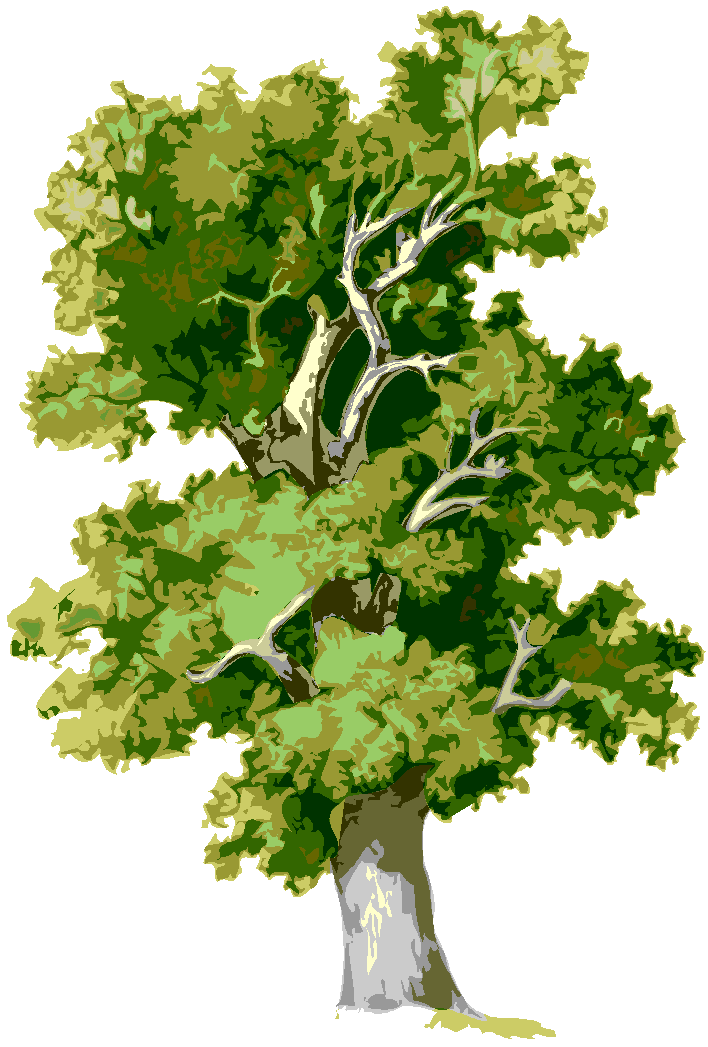 Подготовила учитель – логопед  Баронова В.В.
ПОЗНАКОМИМСЯ С НАЗВАНИЯМИ ДЕРЕВЬЕВ

ЕЛЬ
КЛЕН
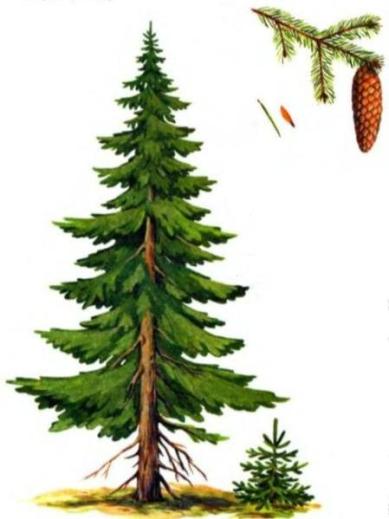 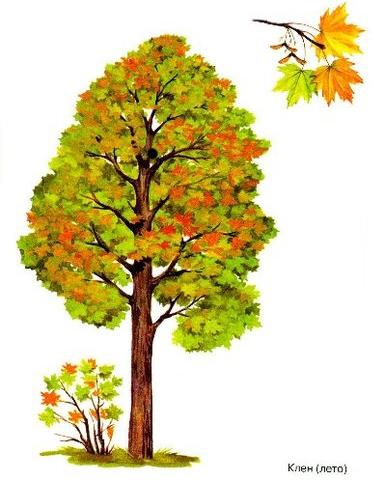 ДУБ
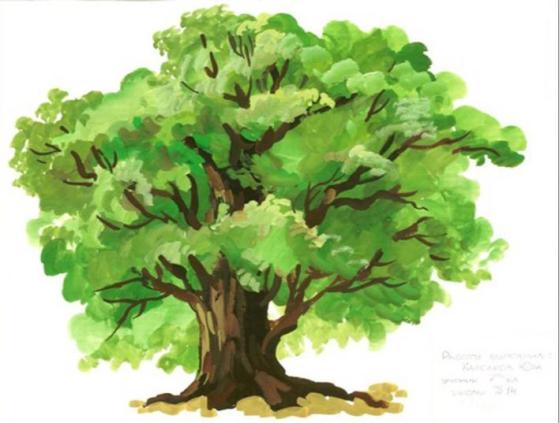 Береза
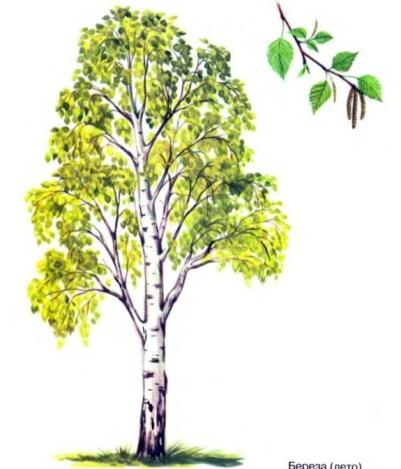 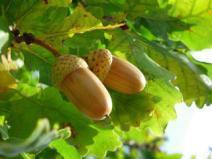 Рябина
СОСНА
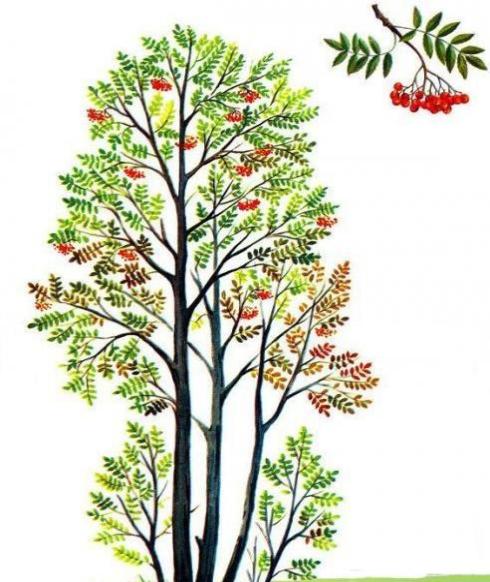 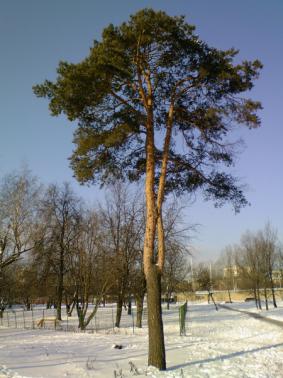 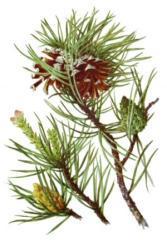 ТОПОЛЬ
ЯБЛОНЯ
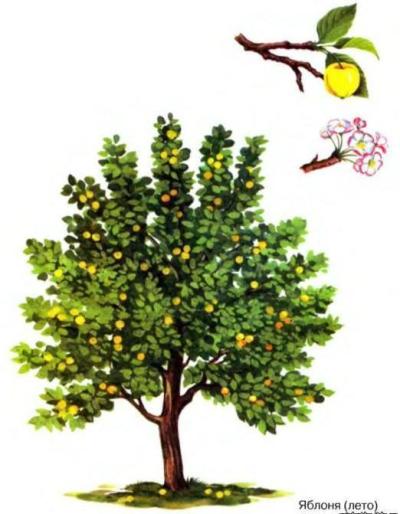 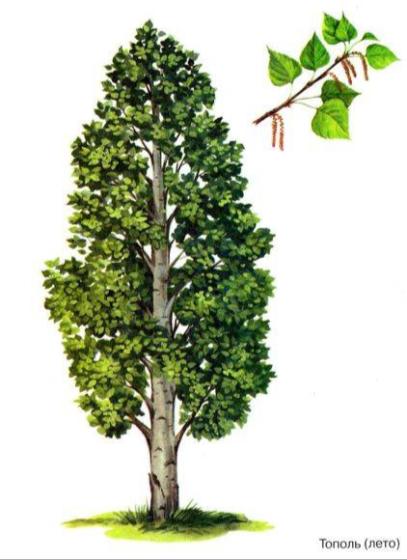 Липа
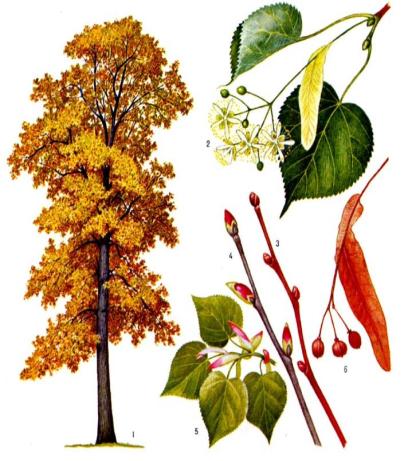 КЕДР
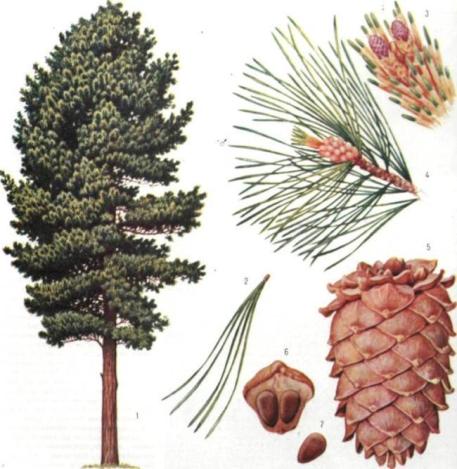 Строение дерева
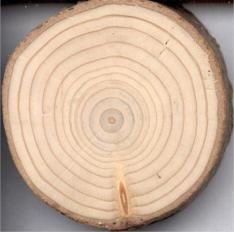 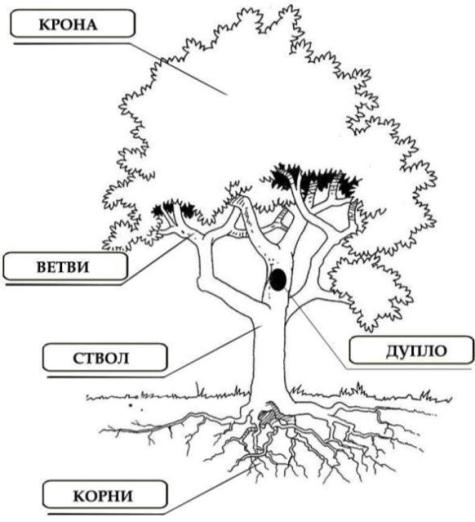 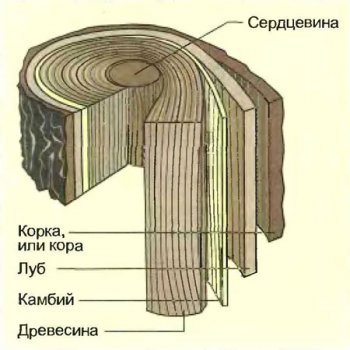 Игра «КАК НАЗЫВАЕТСЯ ЛЕС?»
МНОГО БЕРЁЗ  - ЭТО БЕРЕЗОВАЯ РОЩА.
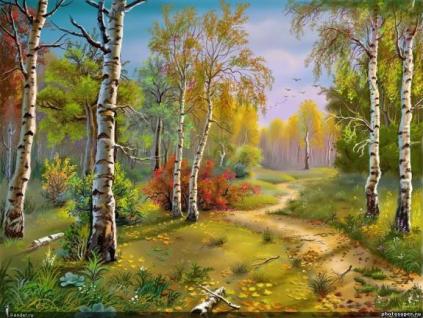 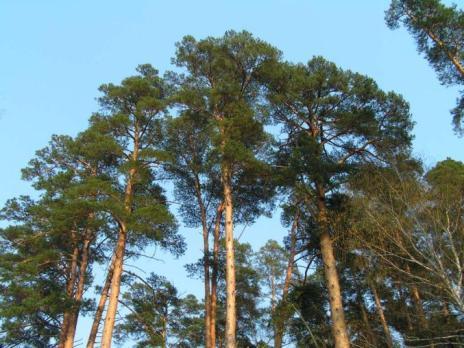 МНОГО СОСЕН - СОСНЯК (сосновая роща)
МНОГО ДУБОВ - ДУБОВАЯ РОЩА
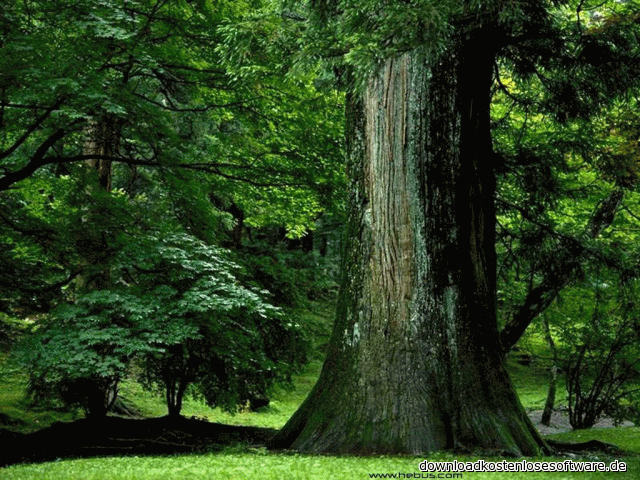 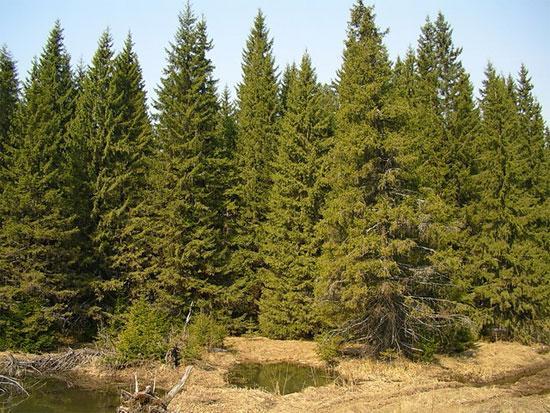 МНОГО елей – это ЕЛЬНИК
Что делают из древесины?
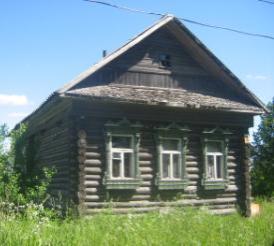 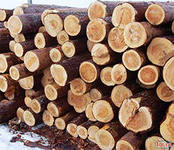 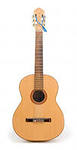 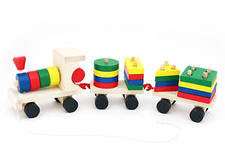 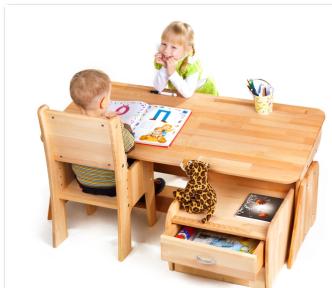 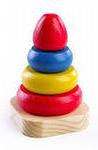 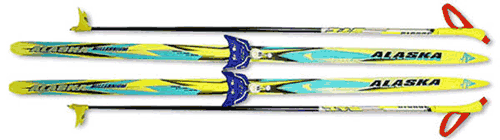 «Листопад». Как ты думаешь, под каким деревом должны лежать листья.«Кликни» на листик и проверь свой ответ. Какое дерево не теряет листьев?
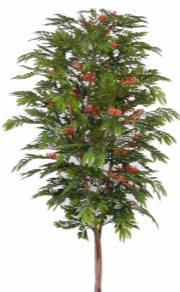 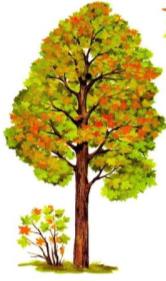 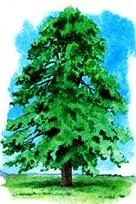 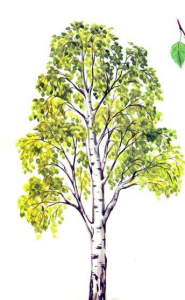 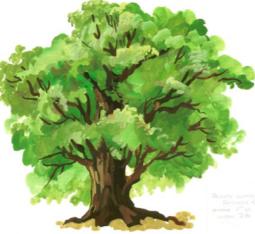 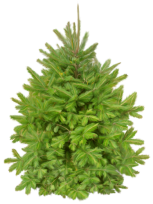 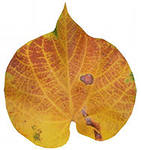 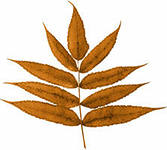 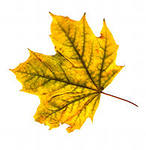 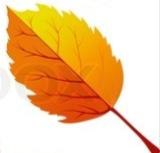 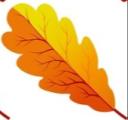 С какого дерева плоды? ПОД чем  плоды?
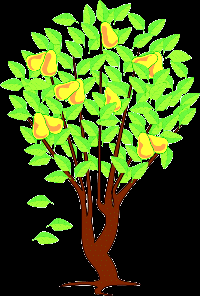 «Кликни» на плоды и расскажи.
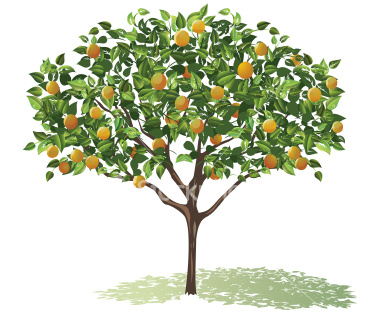 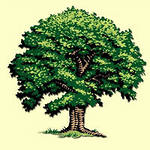 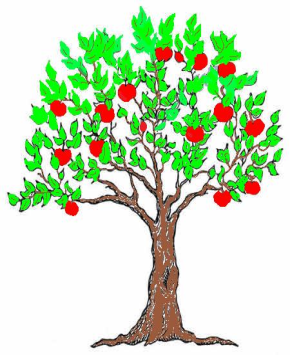 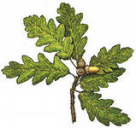 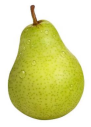 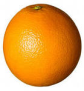 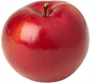 Назови хвойные и лиственные деревья.
Под  чем прячется ежик? ИЗ-ПОД чего он вылез? «Кликни»  на ёжика и расскажи.
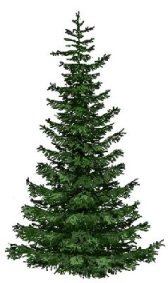 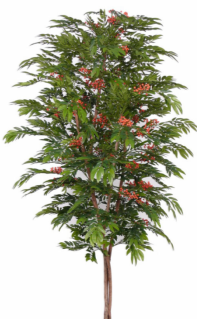 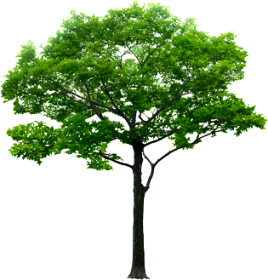 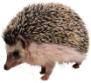 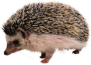 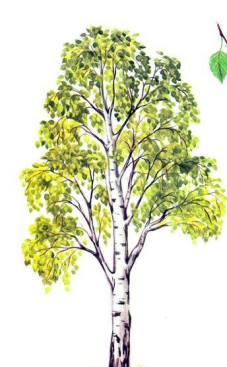 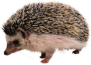 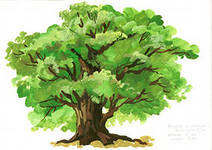 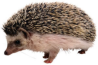 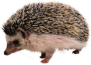 «Что где растет?» Назови грибы, вспомни, где они растут.«Кликни» на гриб и проверь себя.
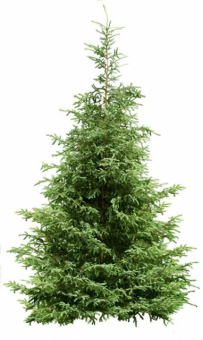 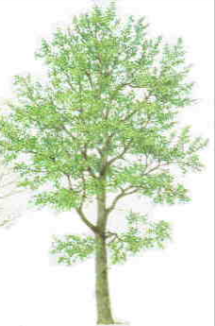 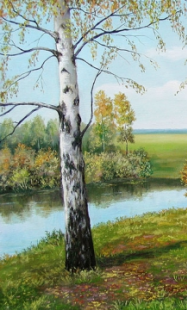 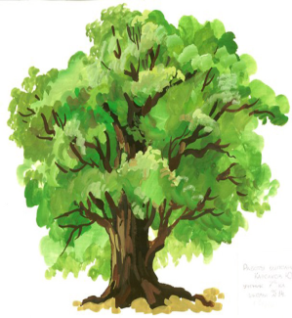 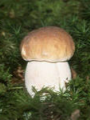 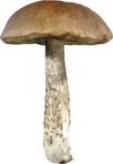 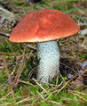 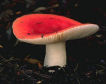 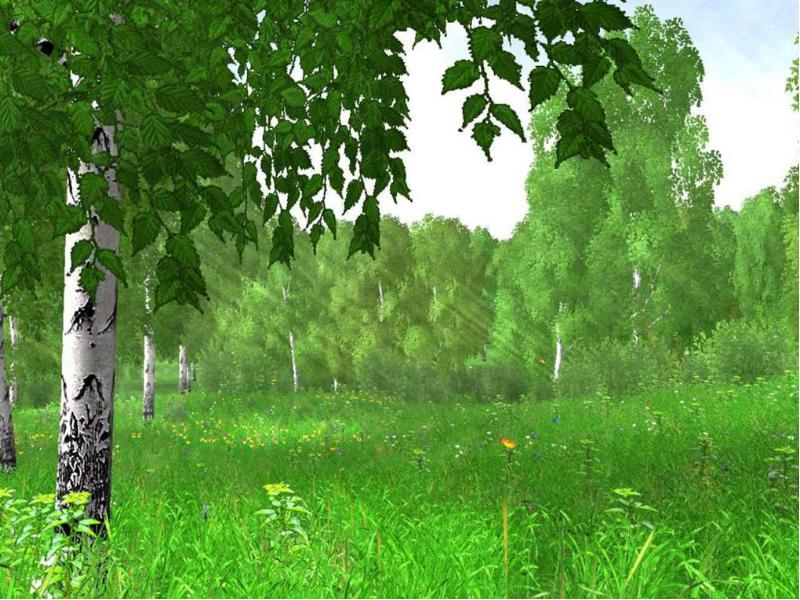 МОЛОДЦЫ!